GOES Imager/Sounder IR Diurnal Variations
Fangfang Yu and Xiangqian Wu


NOAA/NESDIS/STAR
Outline
GOES IR midnight Calibration Issue
Midnight calibration anomaly
Remedy algorithm – midnight blackbody calibration correction (MBCC) for Imager only

Characterization of the Diurnal Calibration variation
GEO-LEO
GEO-GEO
2
GOES IR Midnight Calibration Issue
Midnight calibration anomaly
Last 6-8 hours
Around the satellite midnight

The radiance in general are well calibrated beyond the midnight effect period using the standard calibration algorithm
3
Midnight Calibration Anomaly
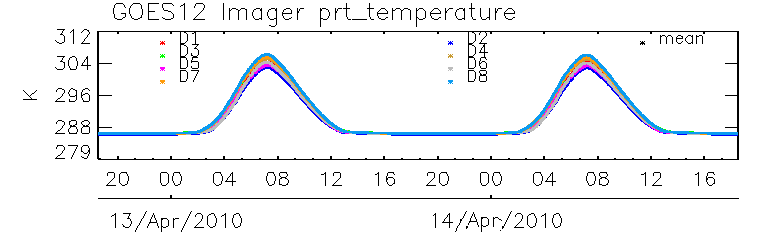 Causes of Midnight calibration anomaly (Johnson and Weinreb 1996)
Extra radiation reflected by the non-unity emissivity of BB to the detectors, when the instrument is viewing the BB.

Scattered solar radiation contamination at space view
Most pronounced at pre-eclipse and post-eclipse around the equinox.
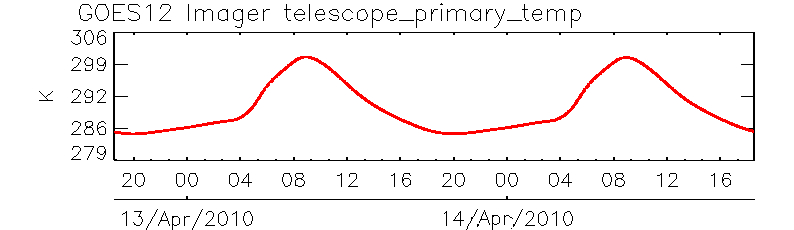 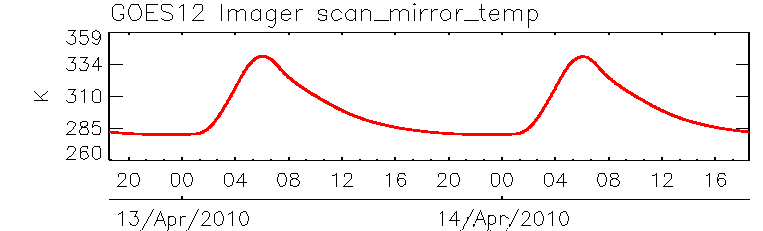 The issue exists at all the current 3-axis stabilized Geo satellites
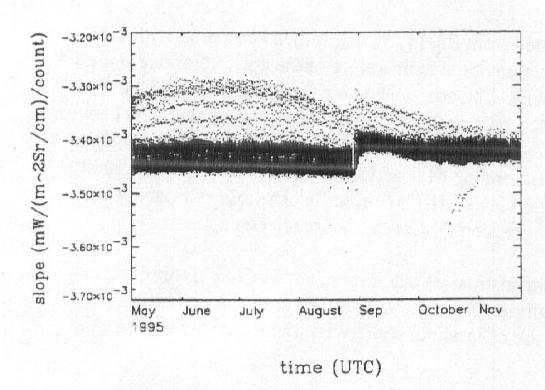 non-perfect BB effect
Contaminated SPLK effect, mainly at pre- and post- eclipse season around equinox periods
Original calibration slopes of GOES-8 Imager Ch2 (from Johnson and Weinreb, 1996)
Midnight Blackbody Calibration Correction (MBCC)
Current operational remedy: midnight blackbody calibration correction (MBCC) (Johnson and Weinreb1996, Weinreb and Han 2003)

MBCC is based on the regression of the calibration slope against the instrument temperature beyond the midnight effect window

Expected to work better at shortwave channels than at the long-wave channels
Characterization of Diurnal Calibration Variation
GEO-LEO Inter-calibration
Reference stable instruments: AIRS and IASI
Different collocation time period
Difference between AIRS and IASI radiometric calibration is very small and stable (Wang et al., 2012)

GEO-GEO inter-comparison/inter-calibration
Frequent collocation over the overlapped area
Challenge for the SRF correction
6
GOES Imager IR channels
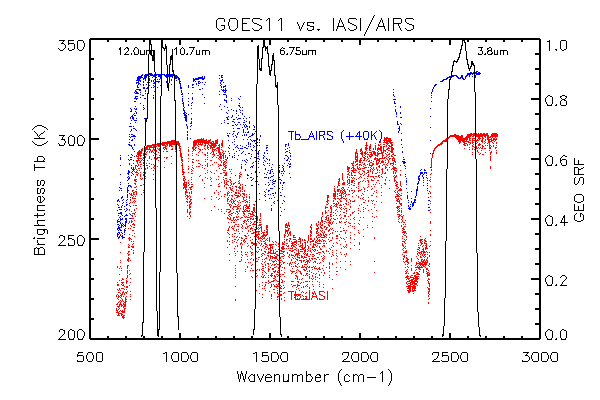 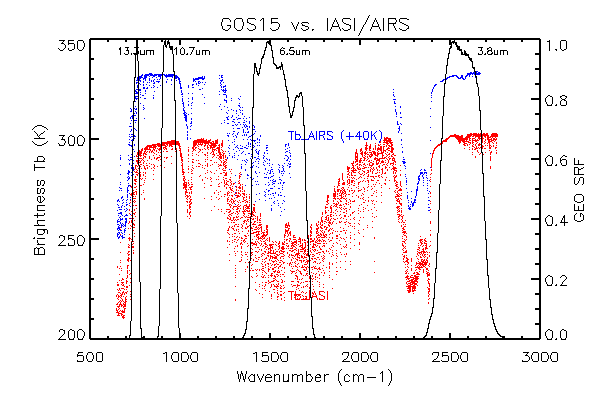 7
Diurnal Cal. Variation and MBCC Performance Evaluation
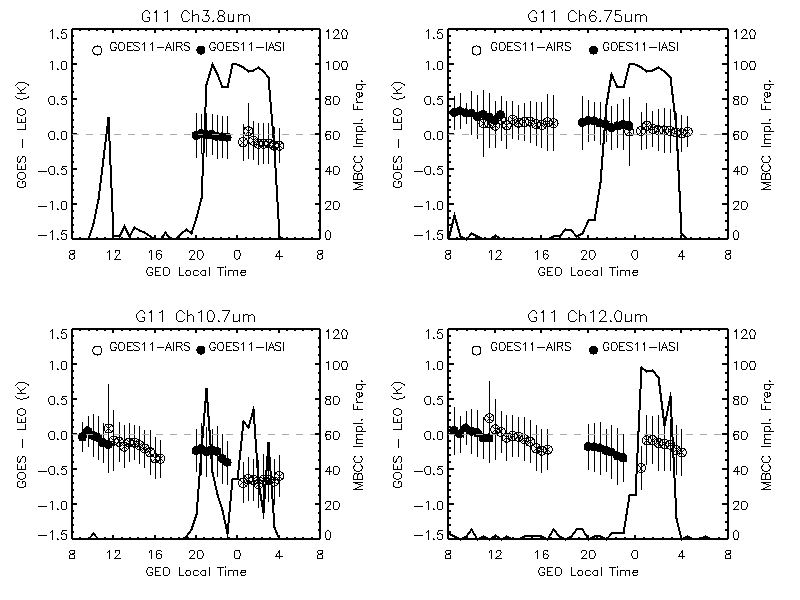 assuming
MBCC correction was not always turned on around the midnight time at different channels
Yu et al. 2013, TGRS
Diurnal Cal. Variation and MBCC Performance Evaluation
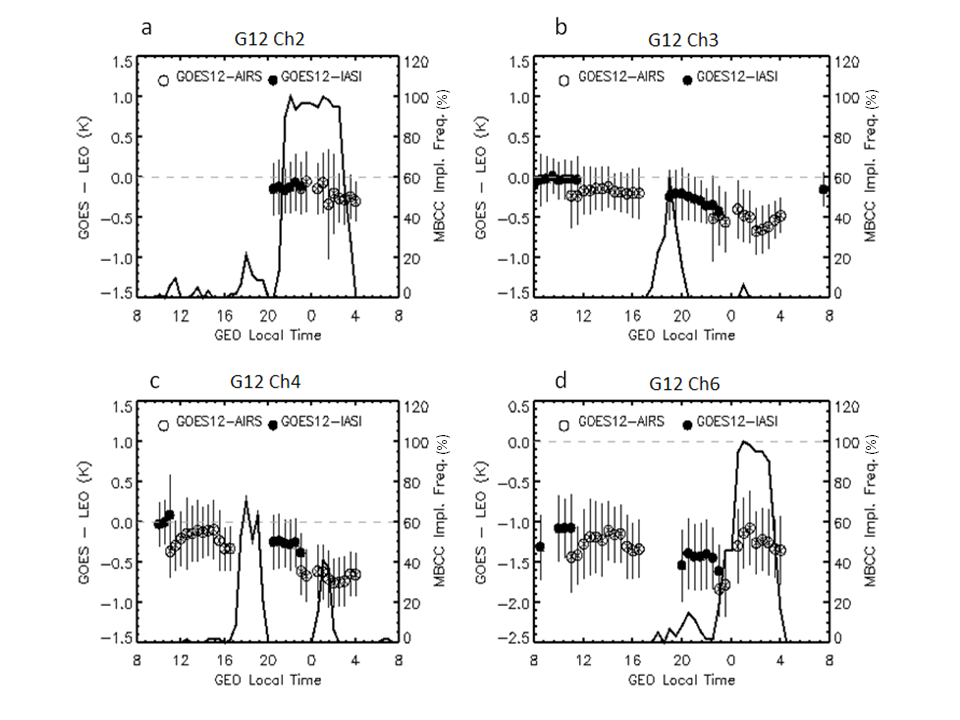 MBCC Performance Evaluation – GOES-11 Imager IR Channels
Ch2                        Ch3                         Ch4                      Ch5
Jan

Feb

Mar

Apr

May

Jun

Jul

Aug

Sep

Oct

Nov

Dec
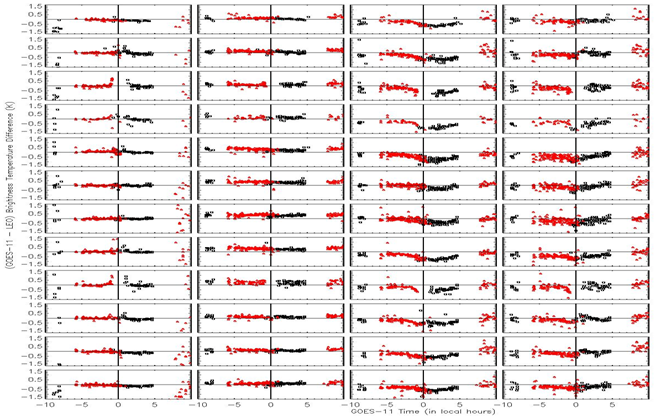 Jan

Feb

Mar

Apr

May

Jun

Jul

Aug

Sep

Oct

Nov

Dec
Diurnal variation varies at different channel and different season
provided by Rama Mundakkara
GOES Sounder IR instrument characterization
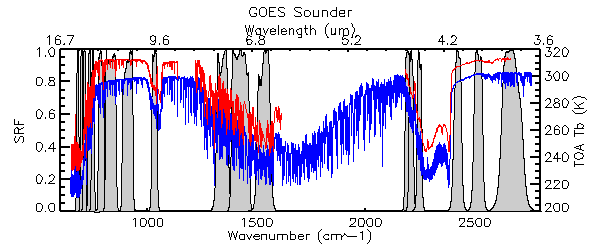 11
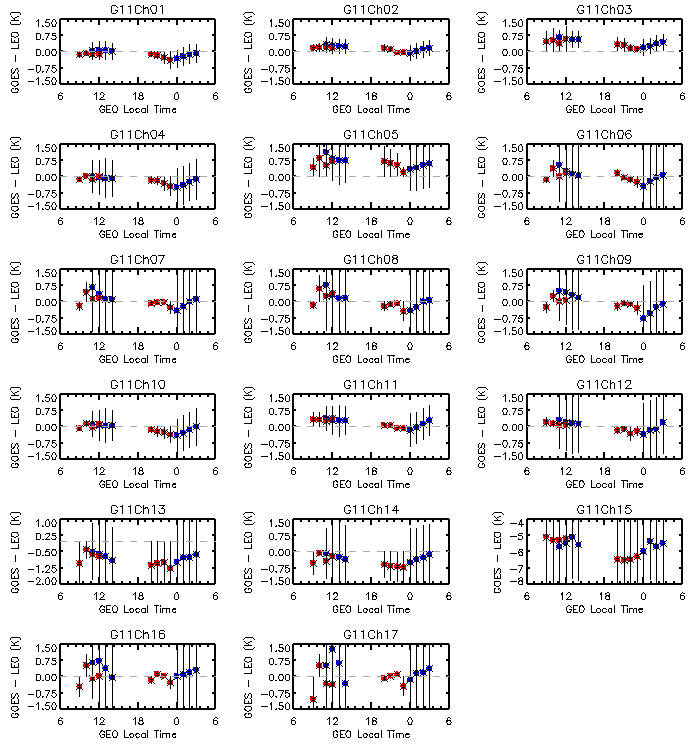 No MBCC applied to the Sounder IR channels
Impact of the midnight calibration anomaly for GOES-11 Sounder IR channel 1 through Ch17.  ΔTb4:00am,0:00am  = ΔTb4:00am - ΔTb0:00am
12
Yu and Wu, 2013 TGRS
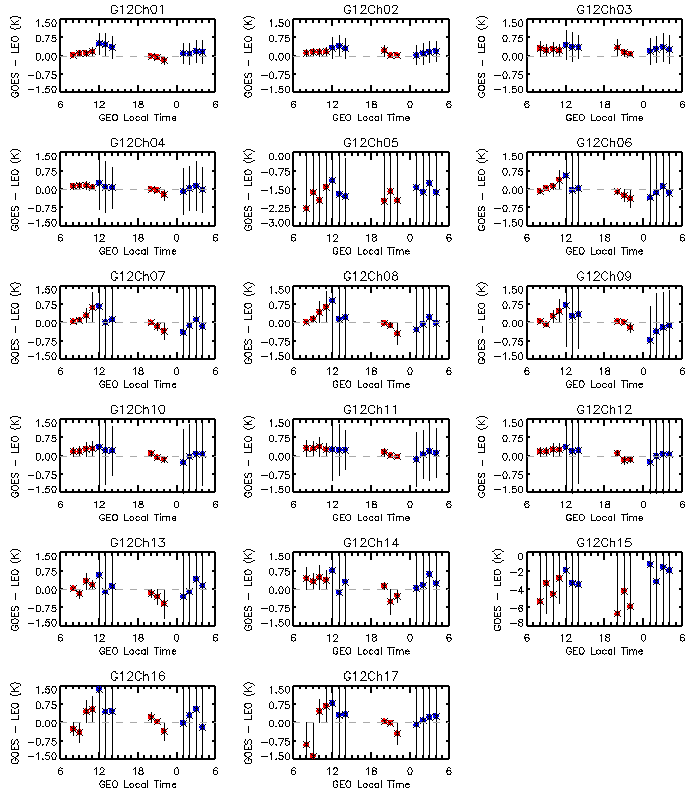 Impact of the midnight calibration anomaly for theGOES-12 Sounder IR LW and SW (Ch1-12), calculated as the max(ΔTb to AIRS) – min(ΔTb to AIRS) for the night-time collocation data.
13
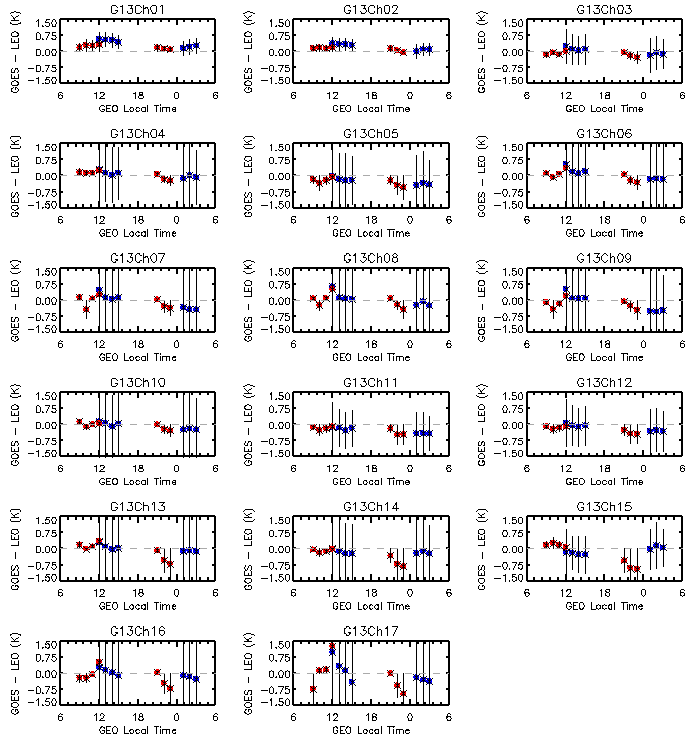 Tb bias difference between AIRS and IASI around satellite midnight at the SW channels of the GOES-13 Sounder. ΔTb11:00pm,1:00am = ΔTb11:00pm  - ΔTb1:00am
14
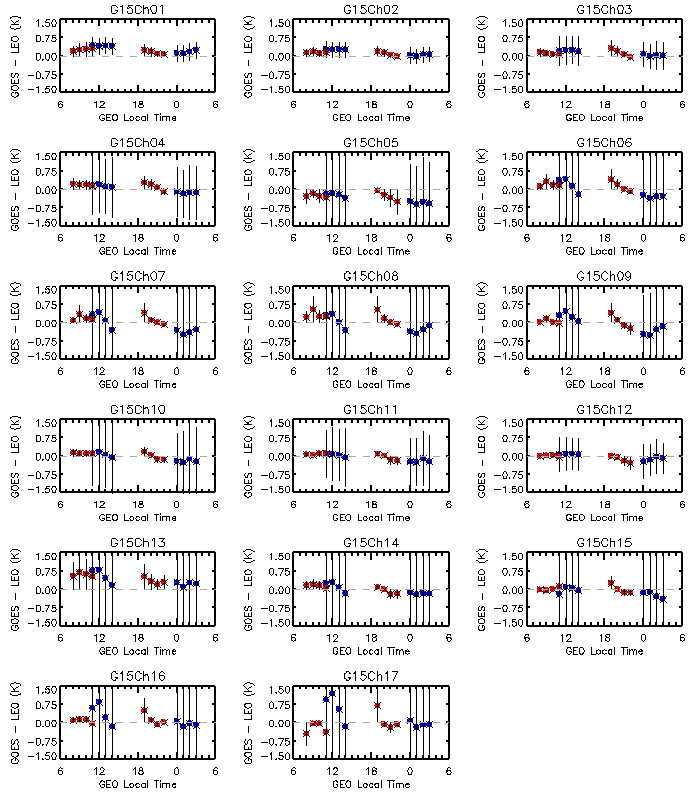 Diurnal calibration variations of GOES-15 Sounder IR channel 1 through Ch12.  ΔTb8:00pm,1:00am = ΔTb8:00pm - ΔTb1:00am
15
GEO-GEO IR Inter-Calibration
1)
- D. Tobin et al. 2005 JGR
2)
This algorithm can be applied to Sounder IR data.  However, due to the application of MBCC calibration slope and smoothing of the radiance, it is challenging to apply to Imager IR channels
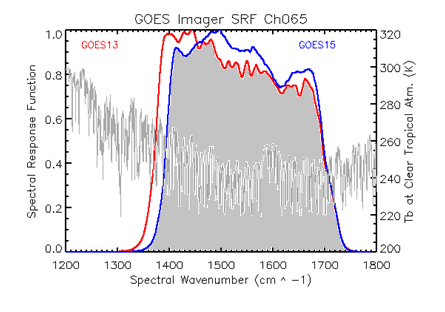 New SRF
3)
Where        and       are the simulated GEO1 and GEO2 radiances using various atmospheric profiles.  Could have large uncertainty at the sounding channels
16
GEO-GEO Direct Inter-Comparison during GOES-15 PLT Period
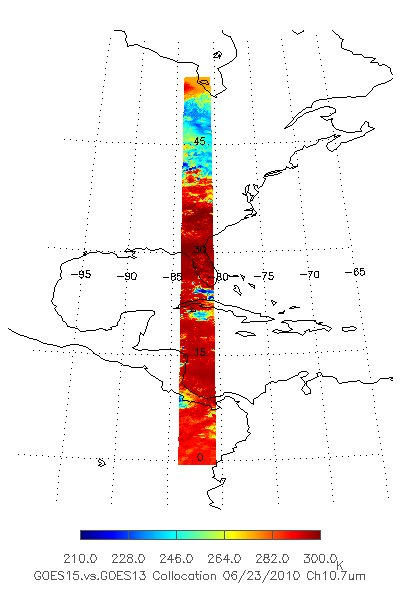 GEO-GEO collocation
Spatial collocation
Temporal difference: < 5 minutes
Geometric alignment: viewing zenith angle difference < 1%
GOES 13: -75o
GOES-15: -89.5o
17
Direct GEO-GEO IR inter-comparison
No correction was made for SRF difference
Midnight
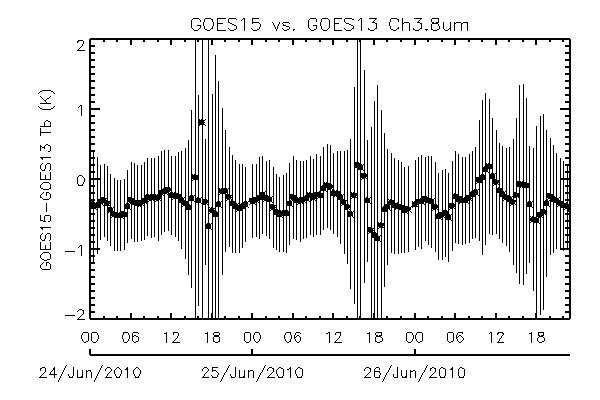 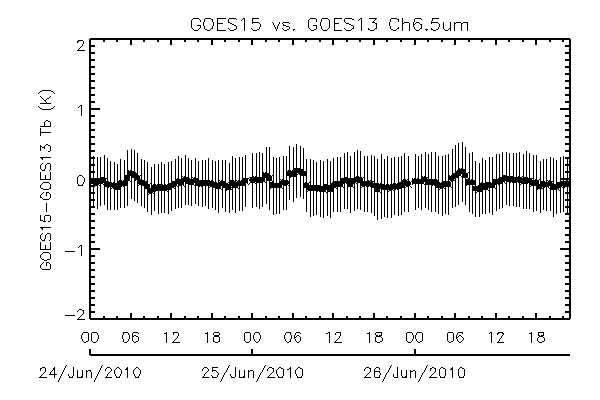 Midnight
BRDF
Midnight
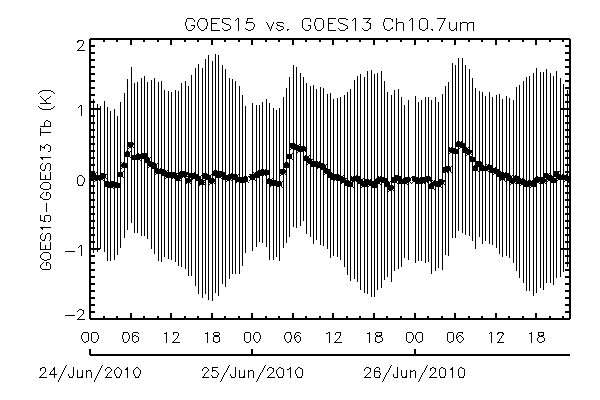 Midnight
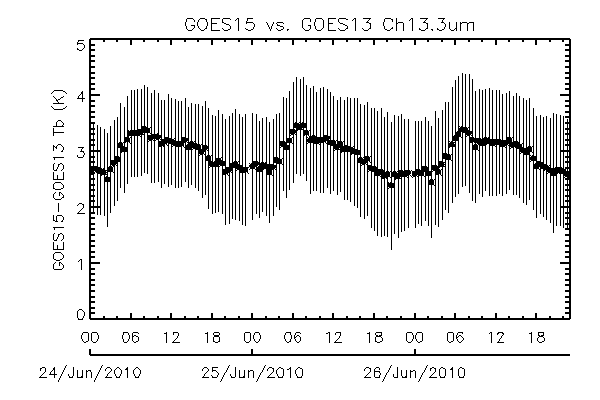 18
Note: the GEO-GEO inter-comparison was conducted before the SRF shifts for G15 Ch3 and Ch6
Latitudinal distributions of the mean GEO-GEO Tb difference
No correction was made for SRF difference
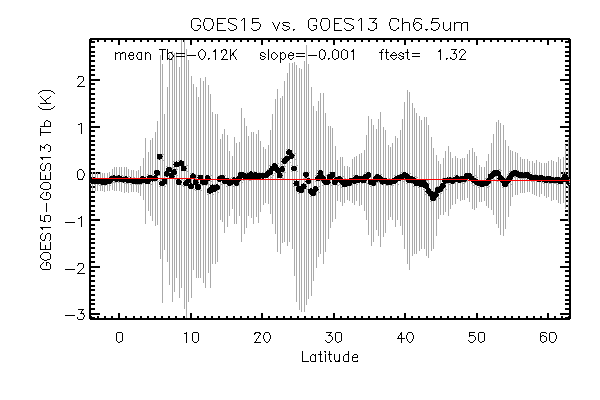 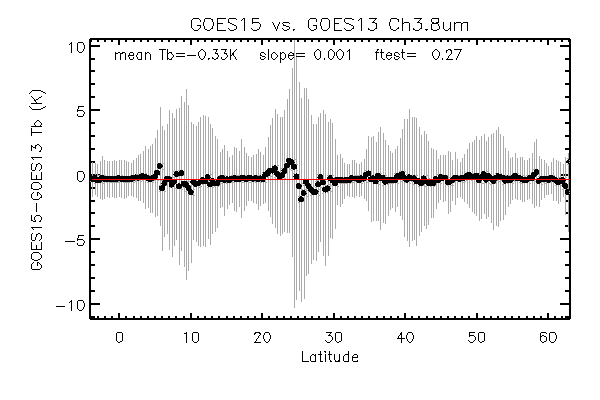 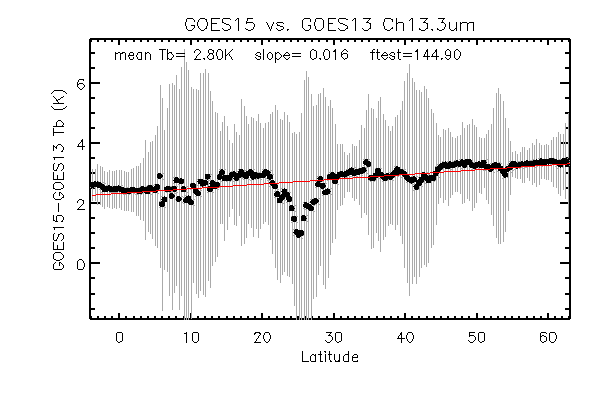 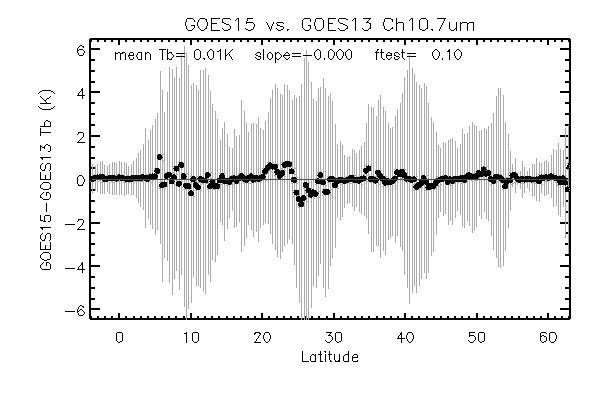 Significant trending!
19
Note: the GEO-GEO inter-comparison was conducted before the SRF shifts for G15 Ch3 and Ch6
Direct GEO-GEO Inter-Comparison – radiance quality monitoring
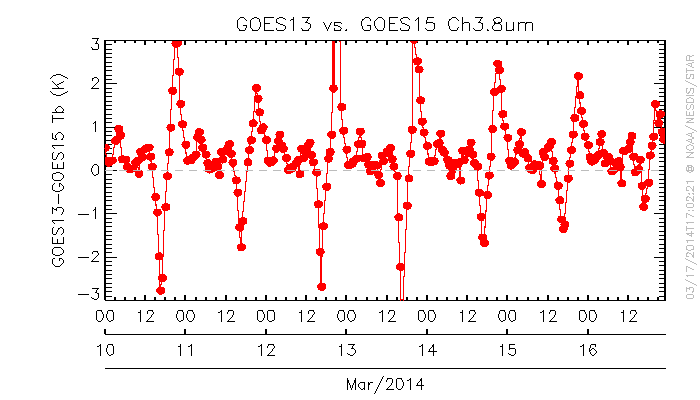 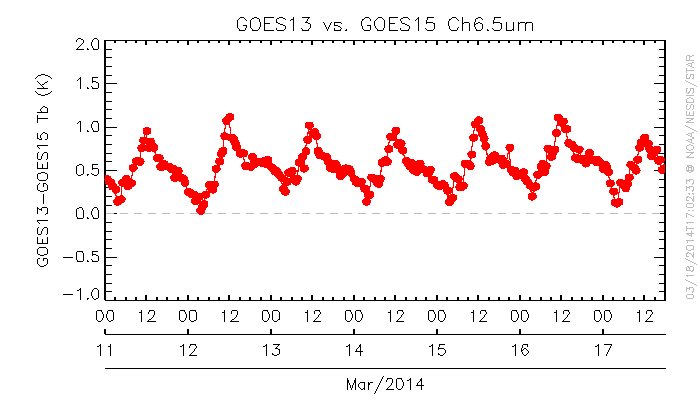 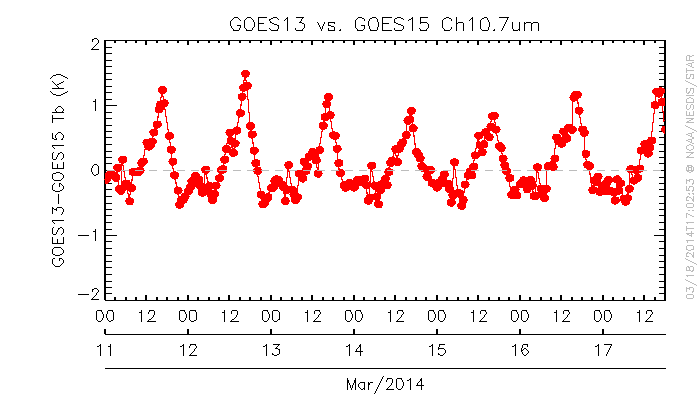 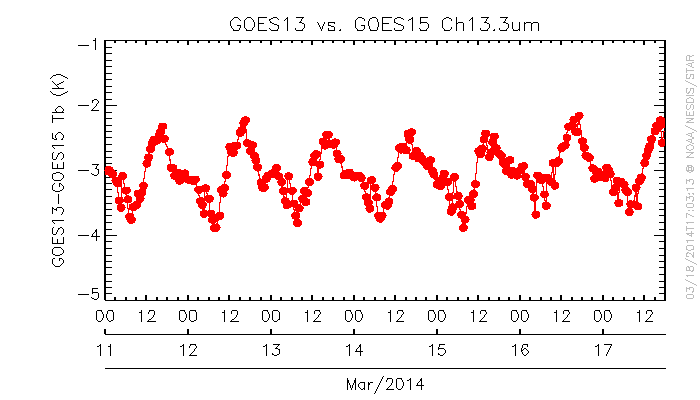 20
Conclusions
GOES Imager/Sounder IR radiometric calibration is very stable beyond the midnight calibration anomalous period
Reliable GSICS GEO-LEO IR products to correct the GOES IR radiance.
NOAA applied an empirical calibration algorithm, MBCC method, to correct the erroneous midnight calibration coefficients for the Imager IR channels. 
The MBCC slope was not always triggered on for all the IR channels around the midnight time
May result in relative larger uncertainty for the midnight IR radiance correction than the day-time data.
Challenges of GEO-GEO product
Different SRFs
Bias could be latitudinal dependent.
The duration of detectable midnight calibration variation may vary at different IR channels.  Need to ensure that at least one of the GEO instrument is beyond the midnight impact for an accurate GEO-GEO correction.
Direct GEO-GEO inter-comparison (without SRF correction) is useful for the radiance quality monitoring
21
backup
22
Scatter-plots of CRTM Simulated G13 vs. G15 Tb values
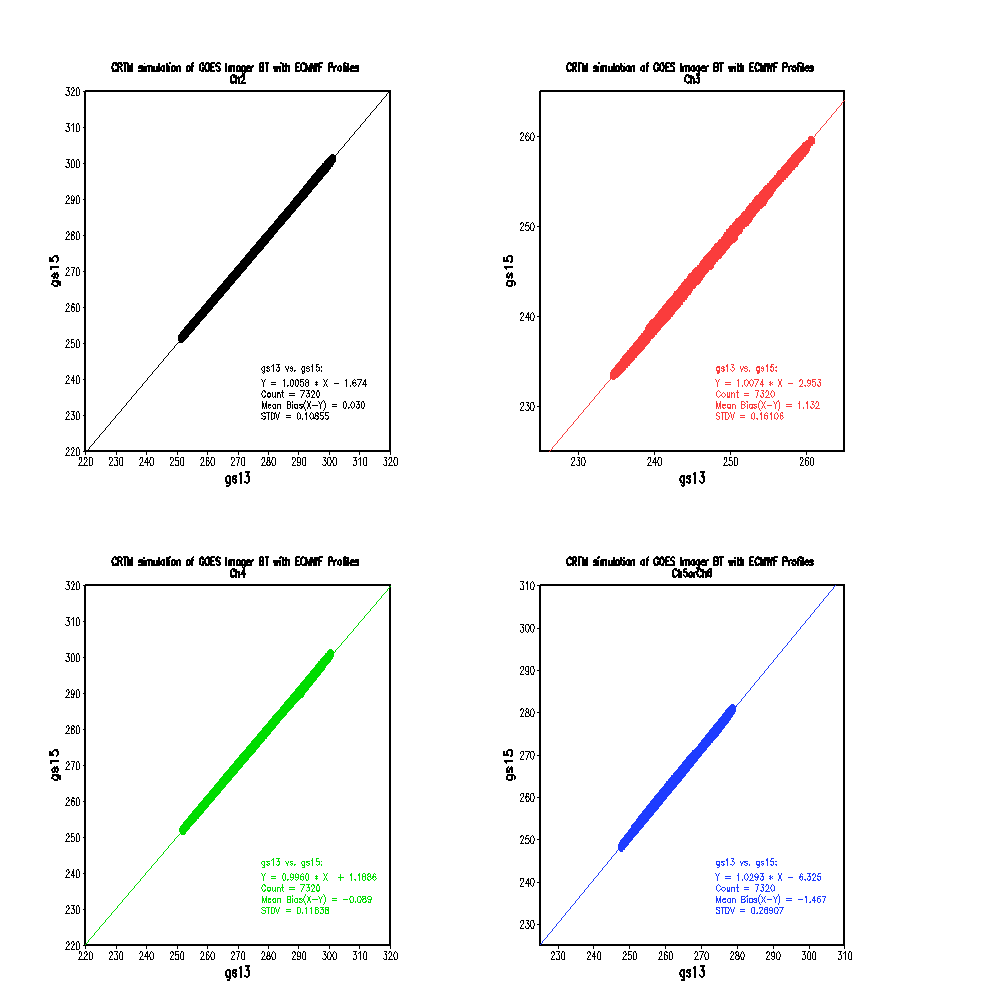 ECMWF: TB
23
Courtesy of H. Qian
[Speaker Notes: Two RTM models with two types of atmospheric profiles used for this study.  CRTM model with ECMWF profiles over the collocated region (80W-90W;0-60N), Sampling profiles: 1x1°, 6hr, 3day (Sept. 24-26, 2010), totally around 61x10x4x3=7300 profiles. 
LBLRM with 9 profiles.]
Scatter-plots of LBLRM Simulated G13 vs. G15 Tb values
Nine atm. Profiles:
Clear Tropical
Cloud Tropical 700Pa
Cloud Tropical 500Pa
Clear US standard
Cloud Tropical 200Pa
Cloud US standard 500pa
Clear mid. Latitude Summer
Clear mid. Latitude winter
24
G13 vs. G15 Imager Ch2 (3.9µm)
G13 vs. G15 SRF
Direct inter-comparison
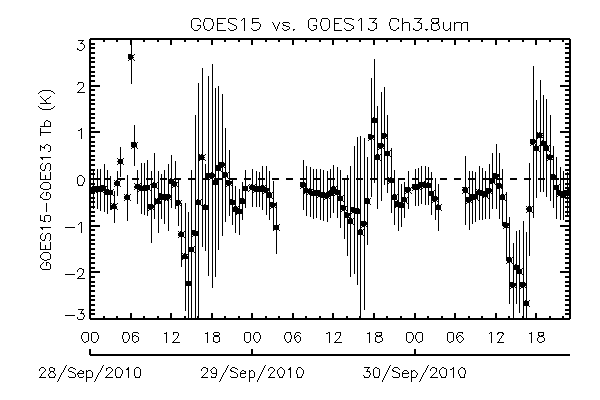 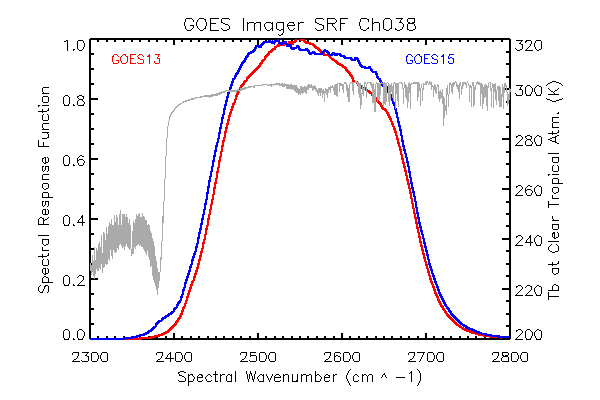 Corrected G13 vs. SRF transformed G15 Tb diff. (CRTM/ECMWF)
Corrected G13 vs. SRF transformed G15 Tb diff. (LBLRM/9 atm.)
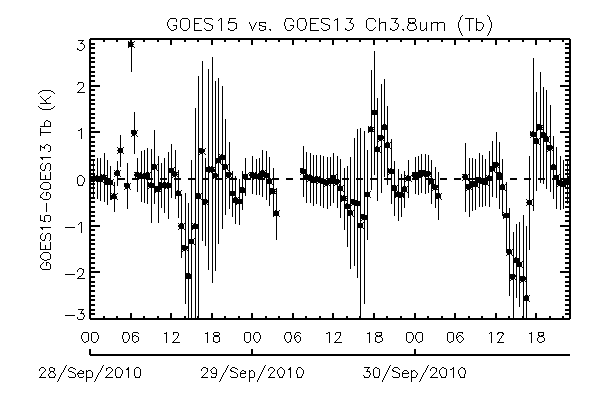 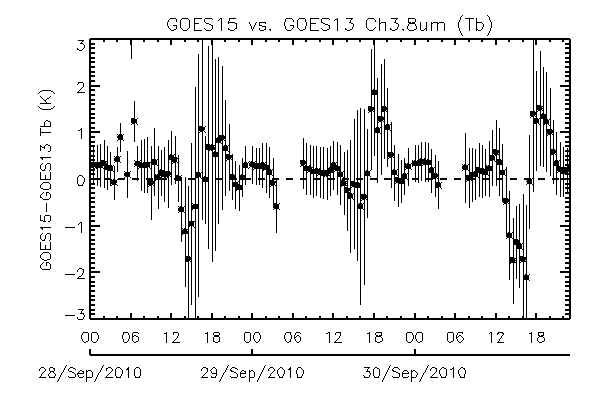 25
Mean Tb at night  yet beyond the midnight effect: -0.04 (0.17)K
Mean Tb at night  yet beyond the midnight effect: 0.21K
Yu et al. SPIE 2012
G13 vs. G15 Imager Ch4 (10.7µm)
G13 vs. G15 SRF
Direct inter-comparison
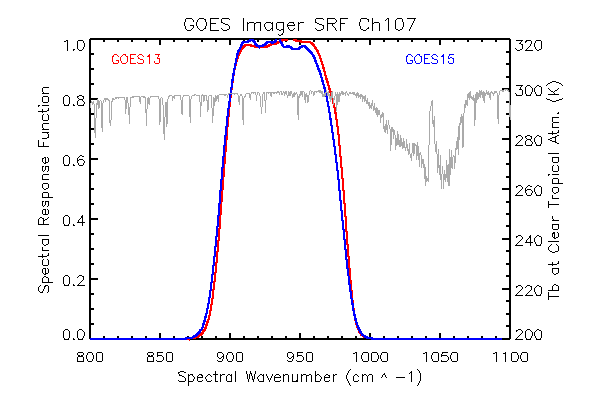 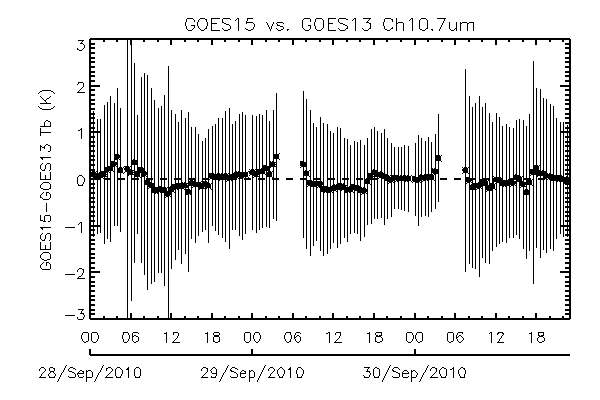 Corrected G13 vs. SRF transformed G15 Tb diff. (CRTM/ECMWF)
Corrected G13 vs. SRF transformed G15 Tb diff. (LBLRM/9 atm.)
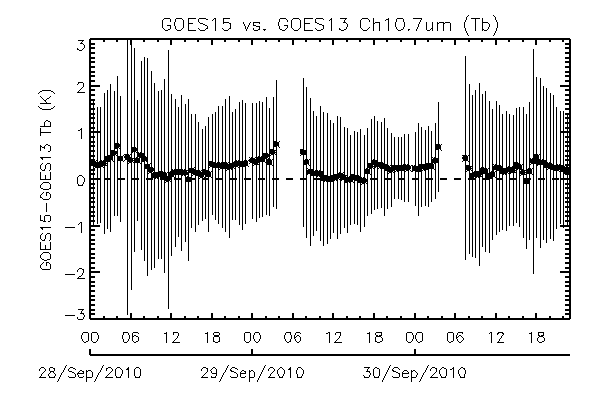 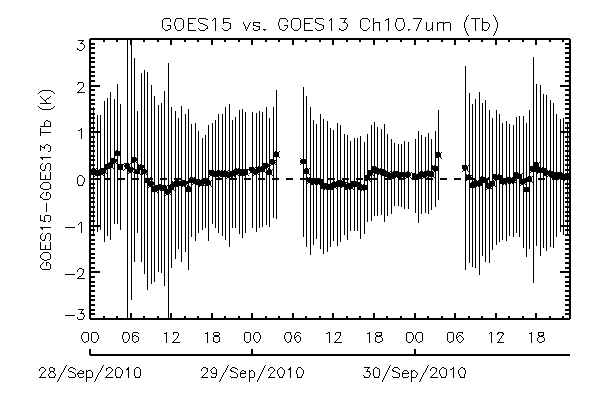 26
Mean Tb (day-time, 13:00-20:00UTC) : 0.02(0.14)K
Mean Tb (day-time, 13:00-20:00UTC) : 0.08K
G13 vs. G15 Imager Ch3 (6.5µm)
Direct inter-comparison
G13 vs. G15 SRF
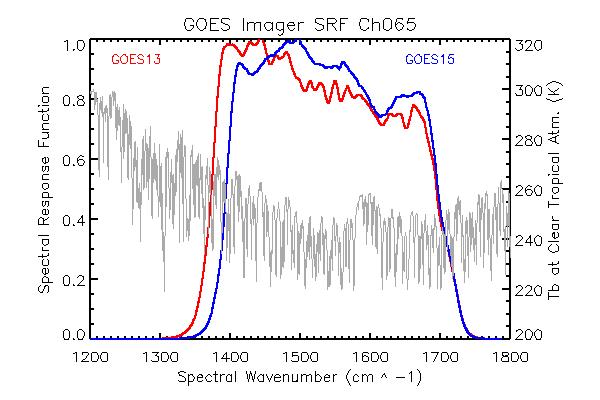 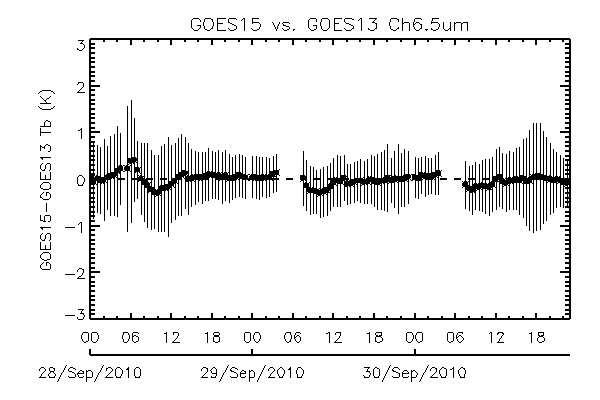 Corrected G13 vs. SRF transformed G15 Tb diff. (CRTM/ECMWF)
Corrected G13 vs. SRF transformed G15 Tb diff. (LBLRM/9 atm.)
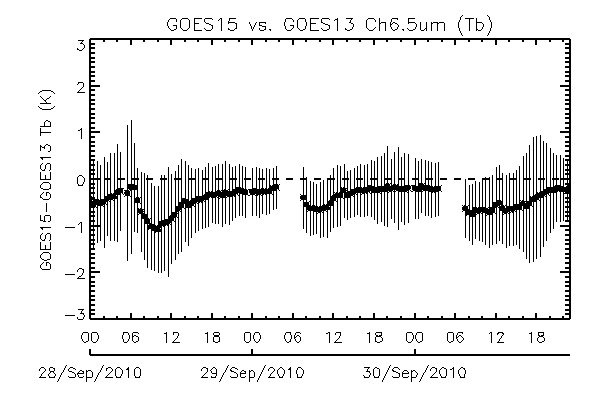 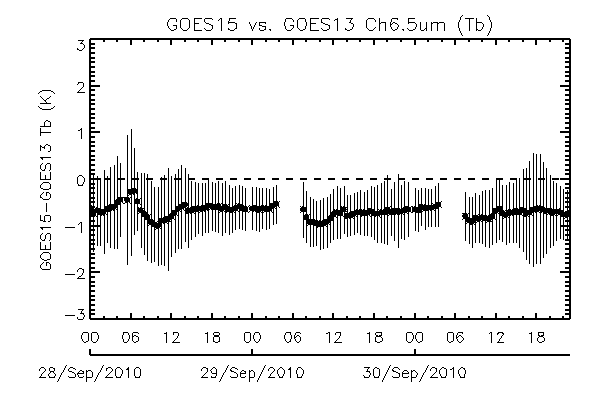 Mean Tb (day-time) :  -0.41K
Mean Tb (daytime):  -0.65(0.06)K
27
Yu et al. SPIE 2012
G13 vs. G15 Imager Ch6 (13.3µm)
G13 vs. G15 SRF
Direct inter-comparison
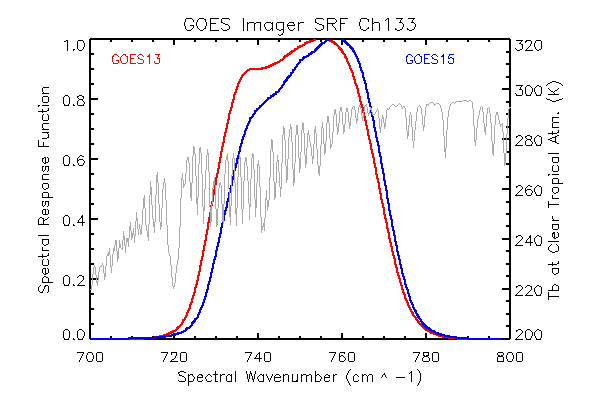 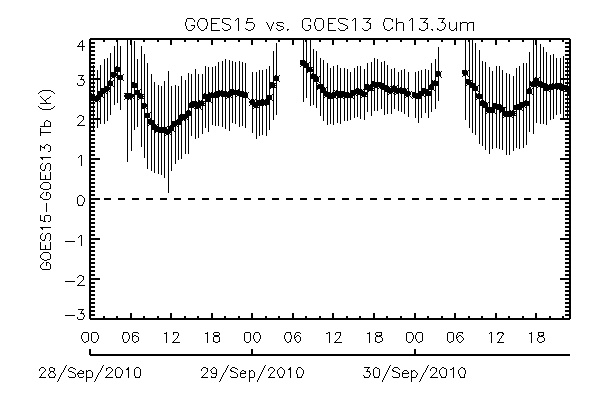 Corrected G13 vs. SRF transformed G15 Tb diff. (CRTM/ECMWF)
Corrected G13 vs. SRF transformed G15 Tb diff. (LBLRM/9 atm.)
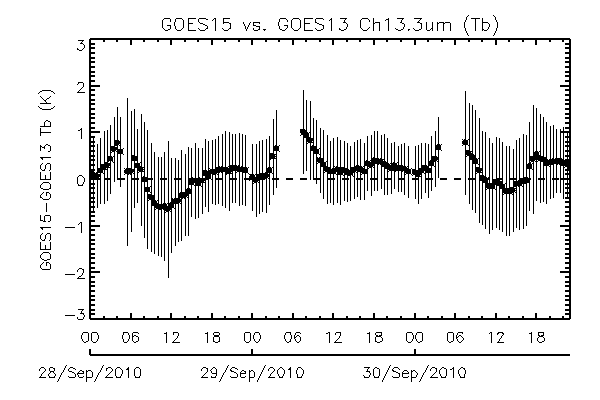 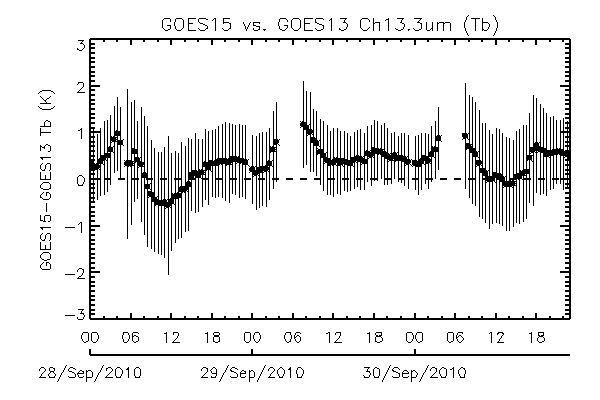 28
Mean Tb (day-time, 13:00-20:00UTC) : 0.04K
Mean Tb (day-time, 13:00-20:00UTC) : 0.32 (0.26)K